ГОСУДАРСТВЕННОЕ УЧРЕЖДЕНИЕ ОБРАЗОВАНИЯ
                      «БОРЩЁВСКИЙ ДЕТСКИЙ САД – БАЗОВАЯ ШКОЛА»
ВОЛШЕБНАЯ ШЛЯПА
Игра-тренажёр по математике
3 класс
Автор: Шевцова Лариса Владимировна
учитель начальных классов
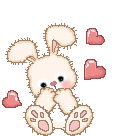 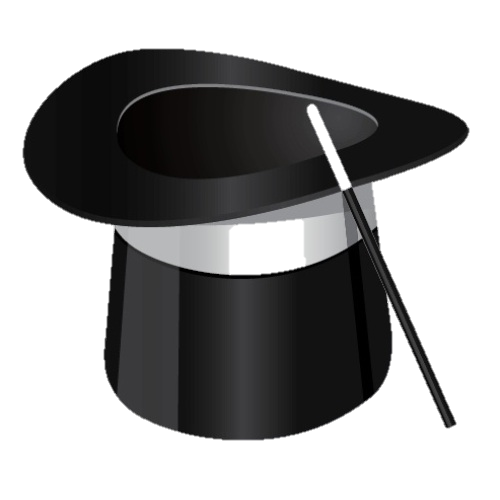 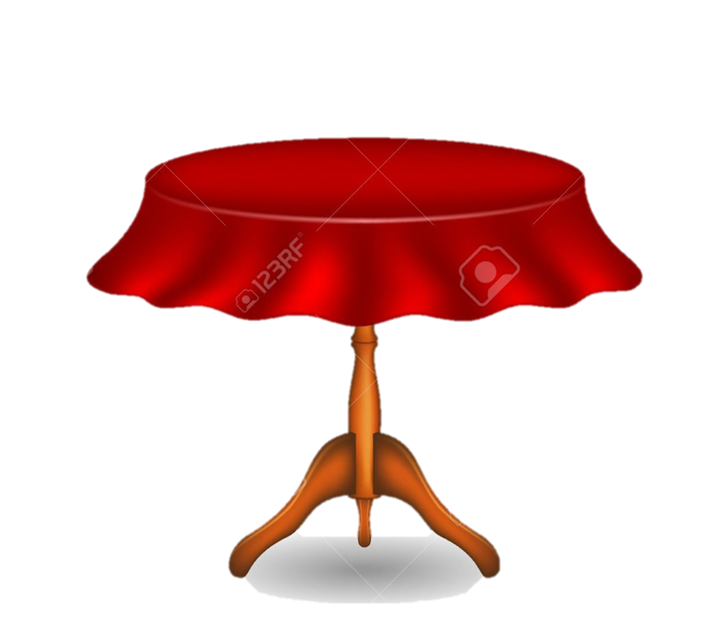 35 : 5 + 8
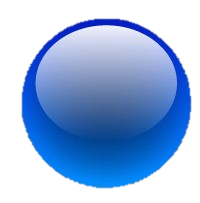 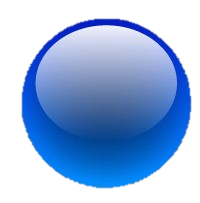 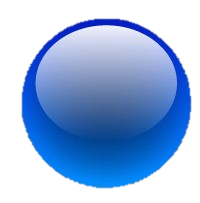 14
15
16
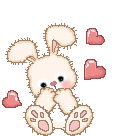 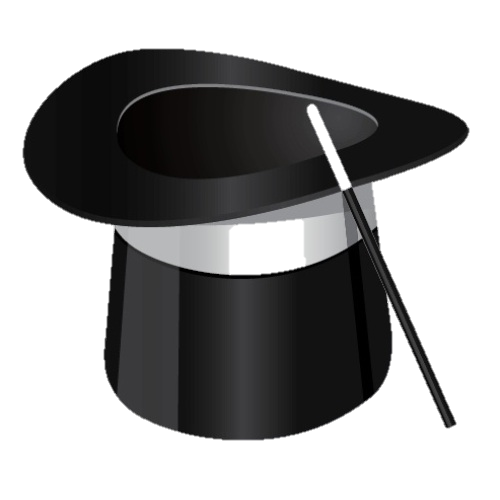 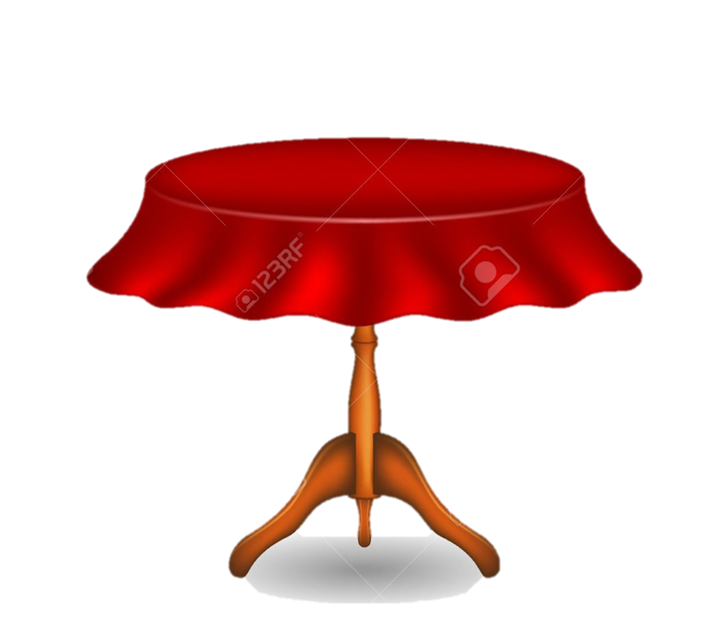 3   9 + 3
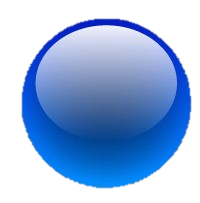 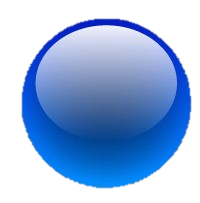 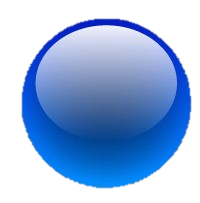 40
30
39
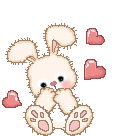 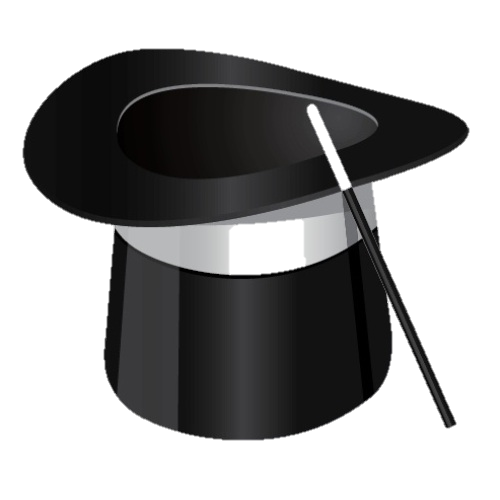 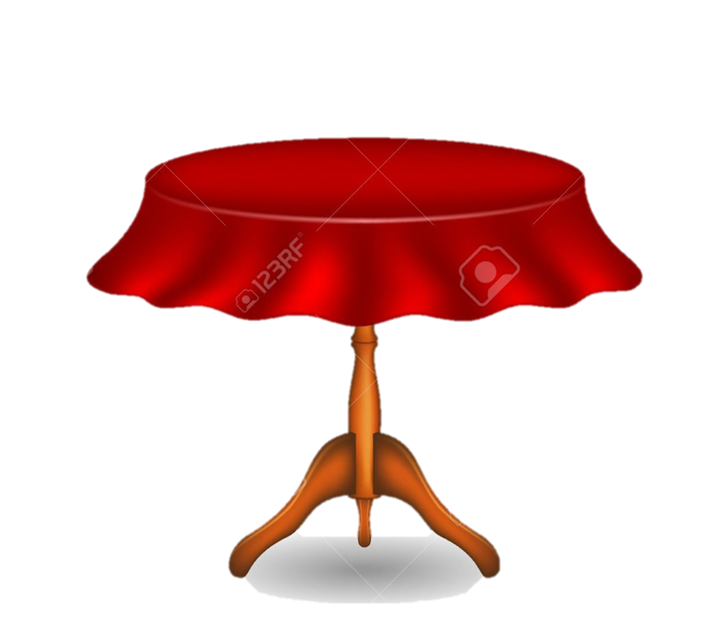 18 : 6 : 3
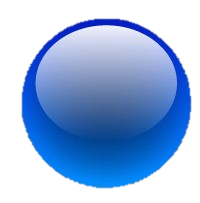 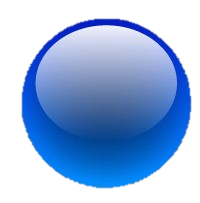 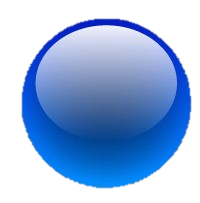 0
1
3
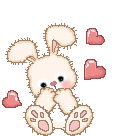 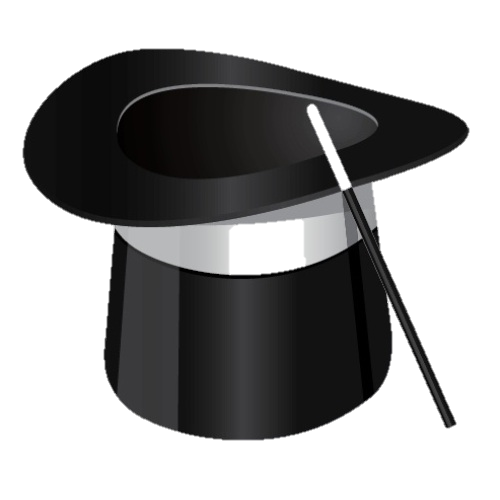 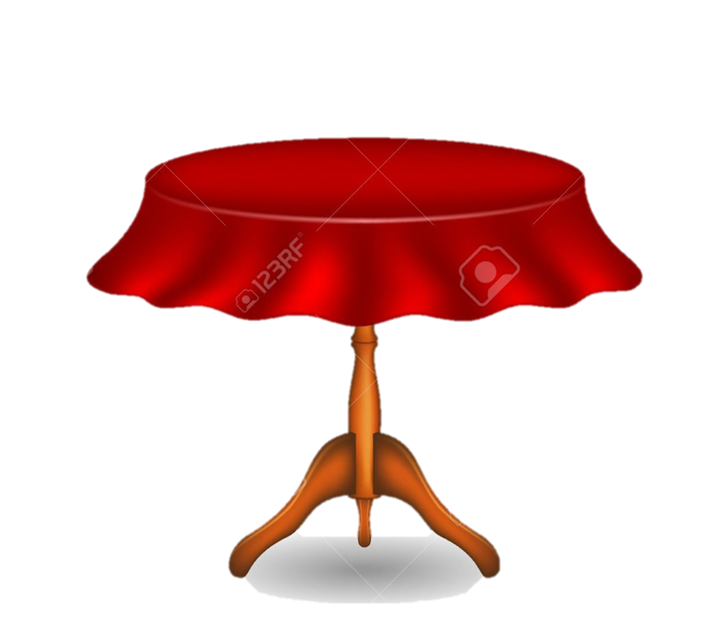 47 – 64 : 8
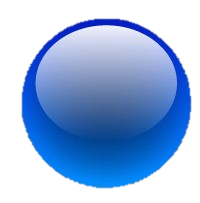 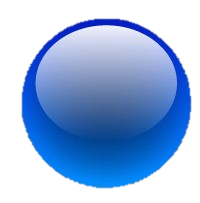 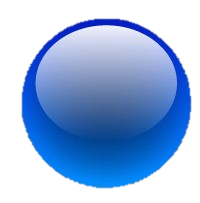 29
39
40
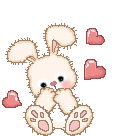 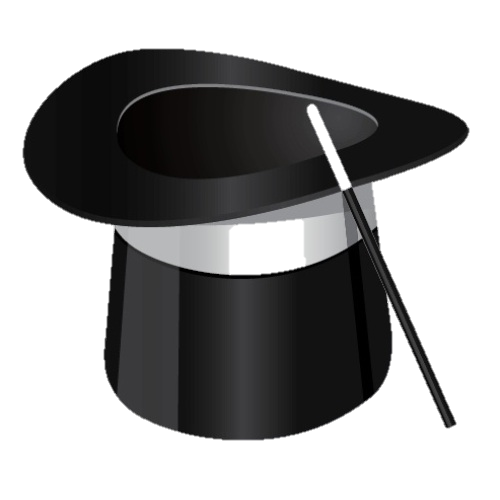 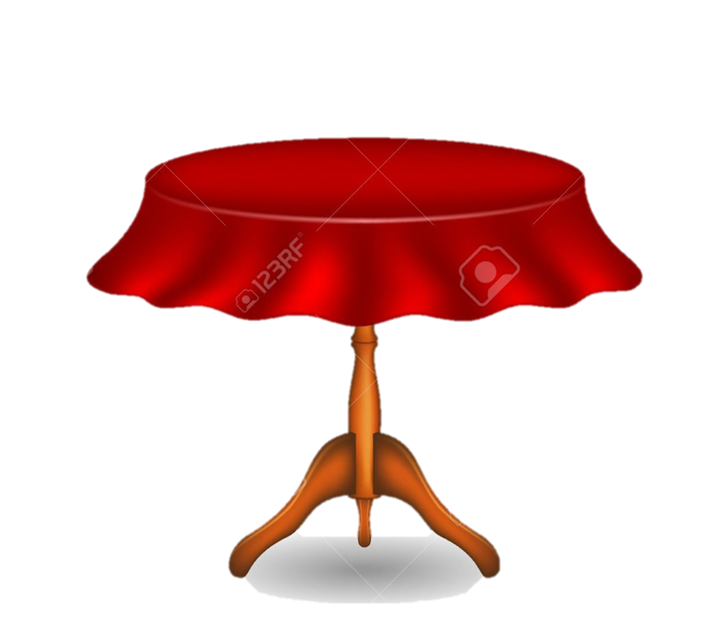 2   5   8
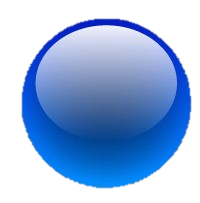 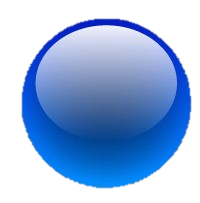 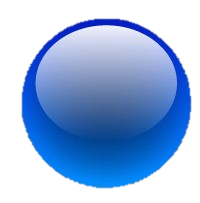 100
60
80
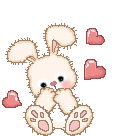 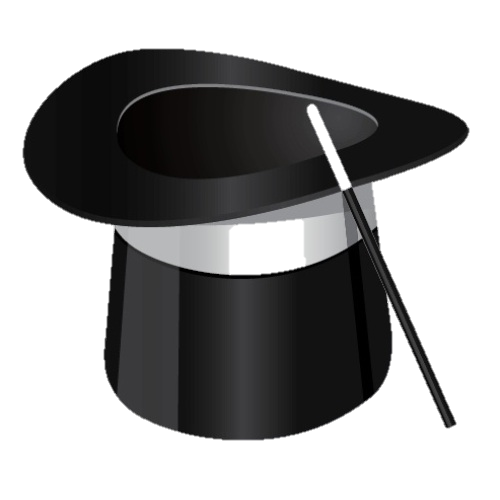 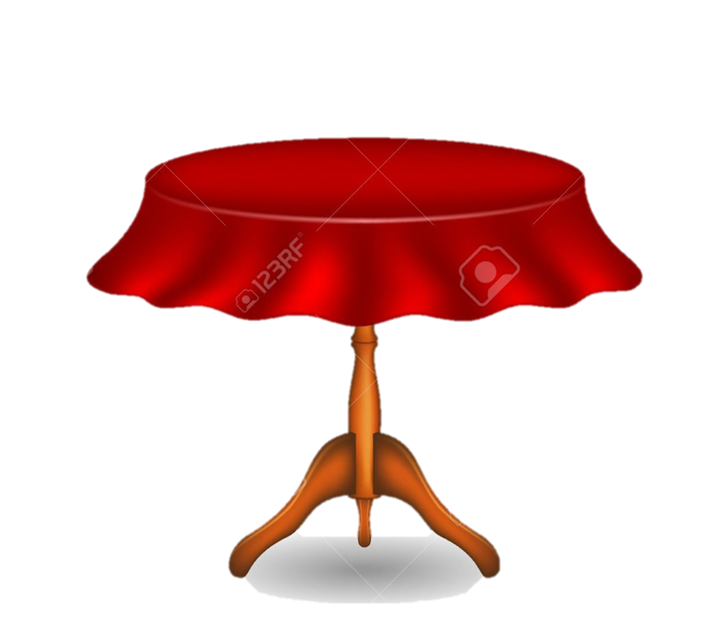 (36 + 6): 6
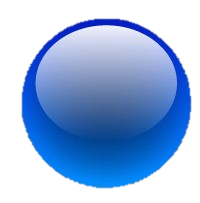 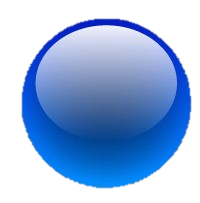 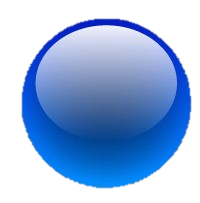 9
7
6
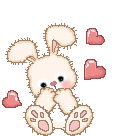 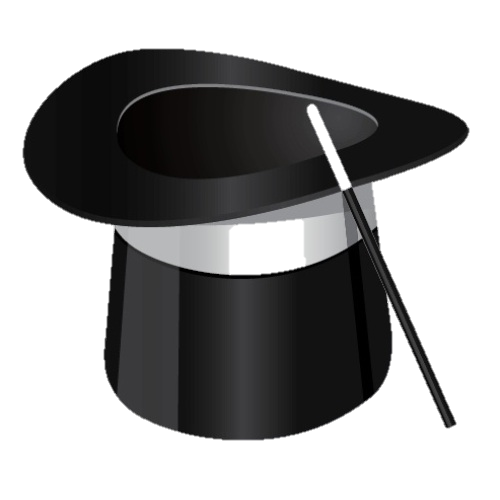 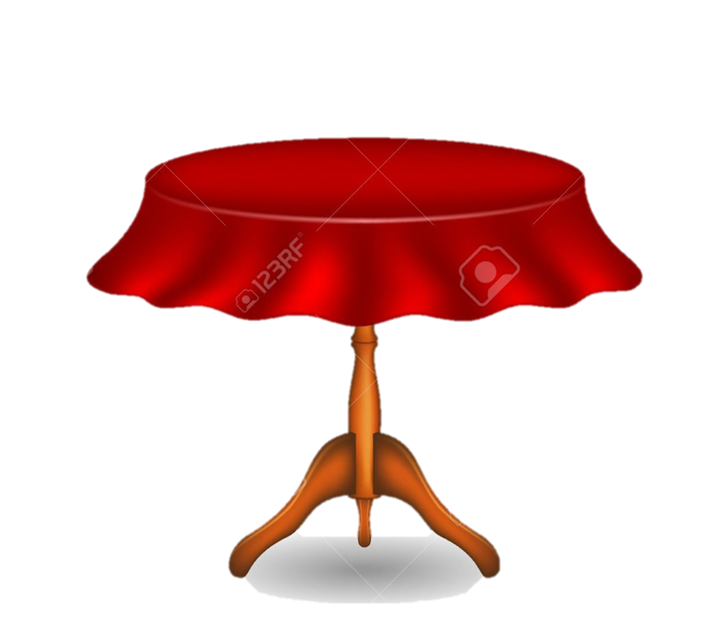 60–(18+26)
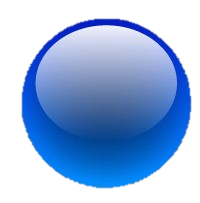 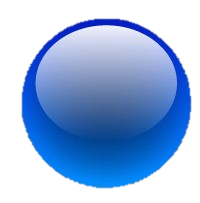 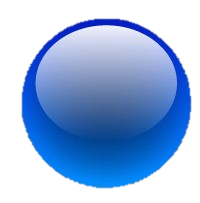 26
16
68
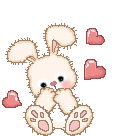 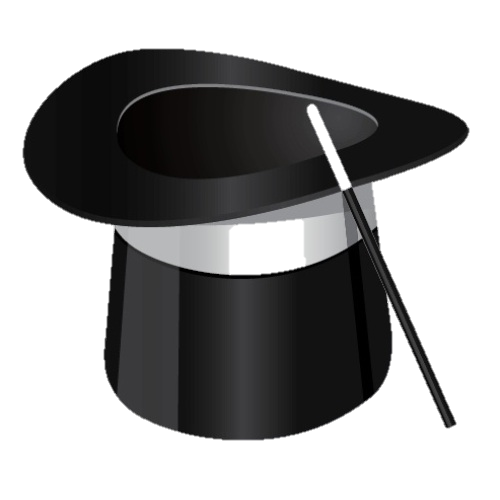 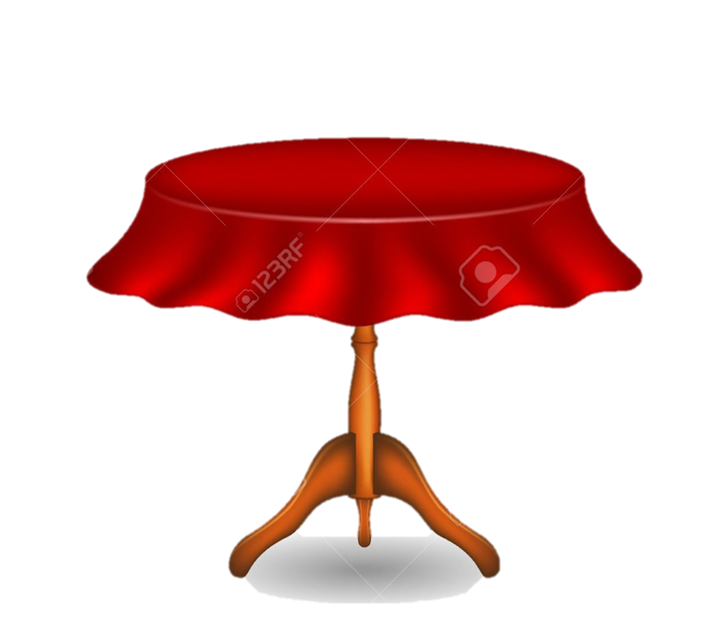 36:(72:8)
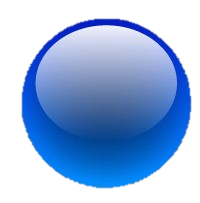 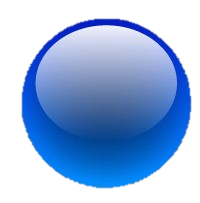 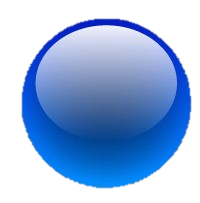 6
4
9
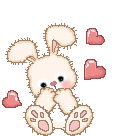 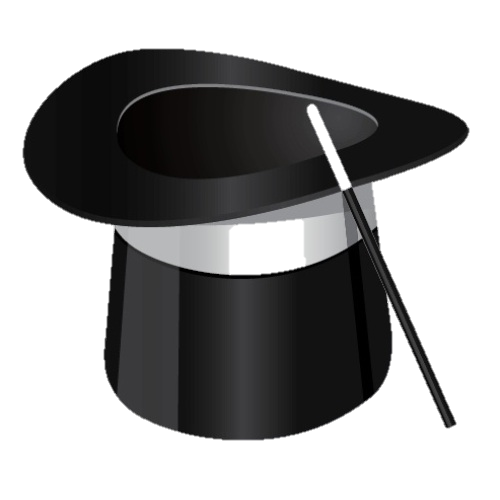 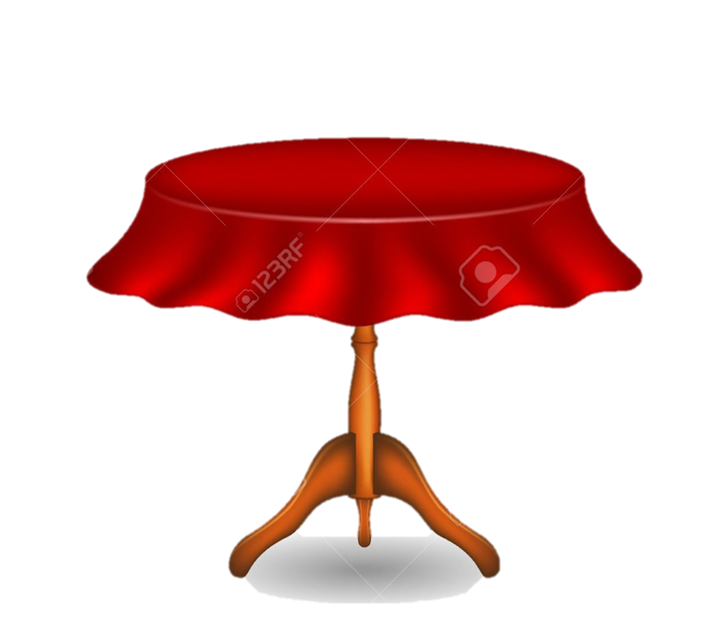 8  2+15:5
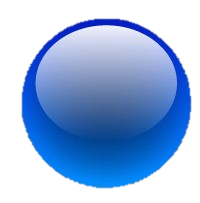 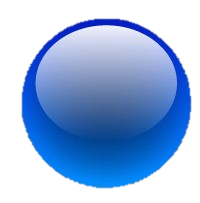 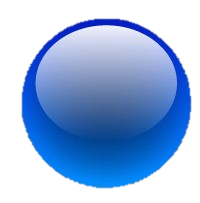 9
19
21
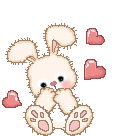 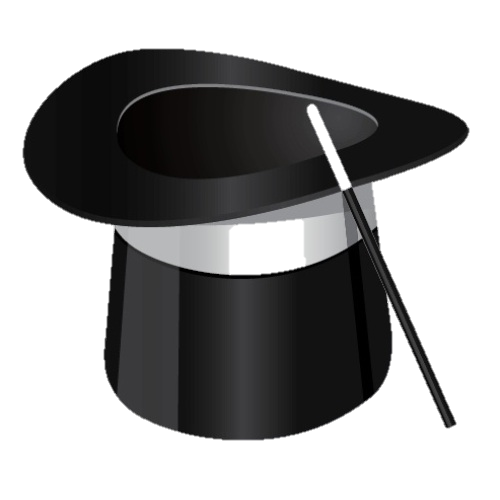 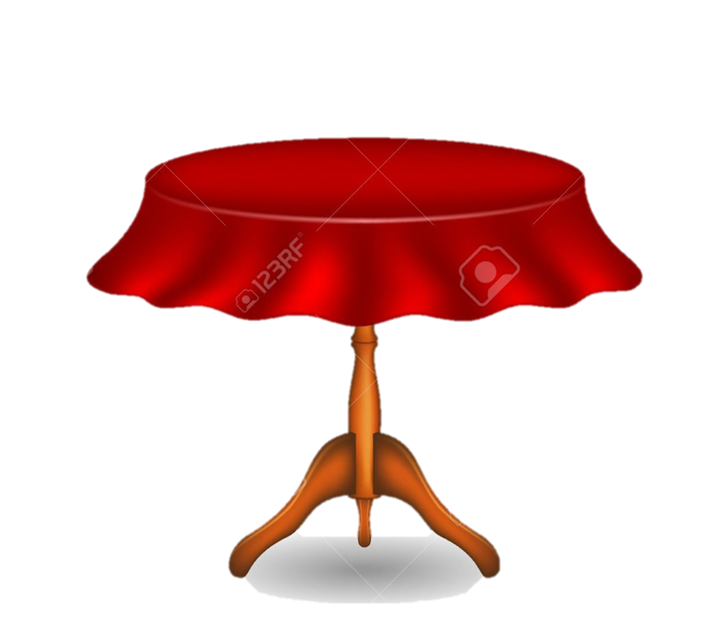 94 – 7   8
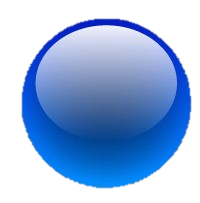 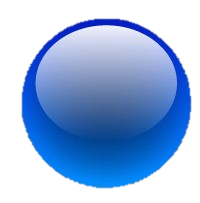 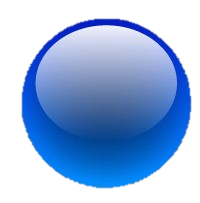 48
38
37
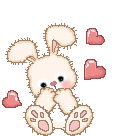 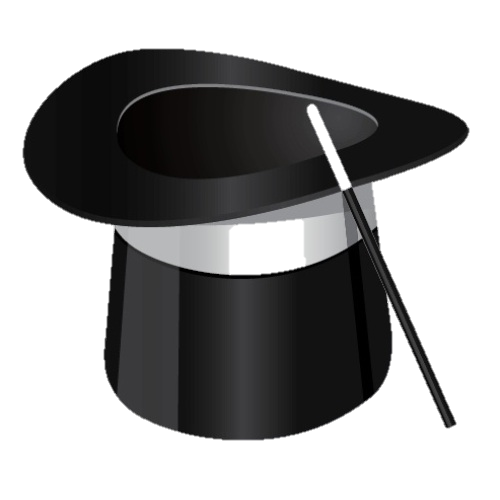 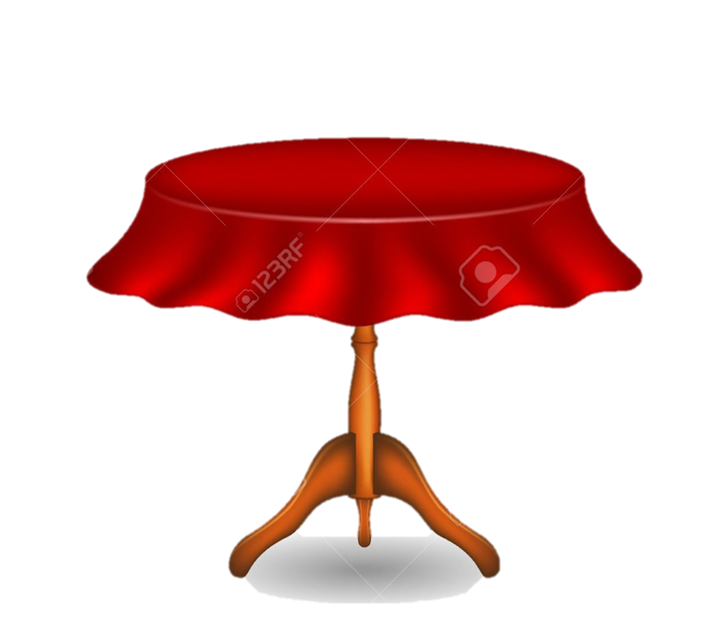 9  (24–17)
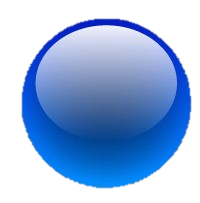 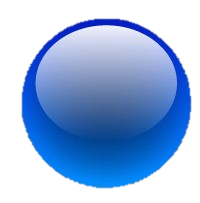 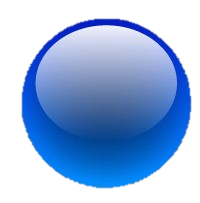 81
63
54
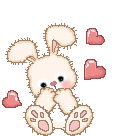 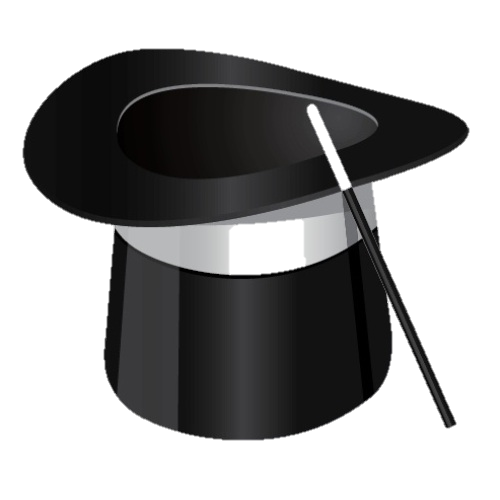 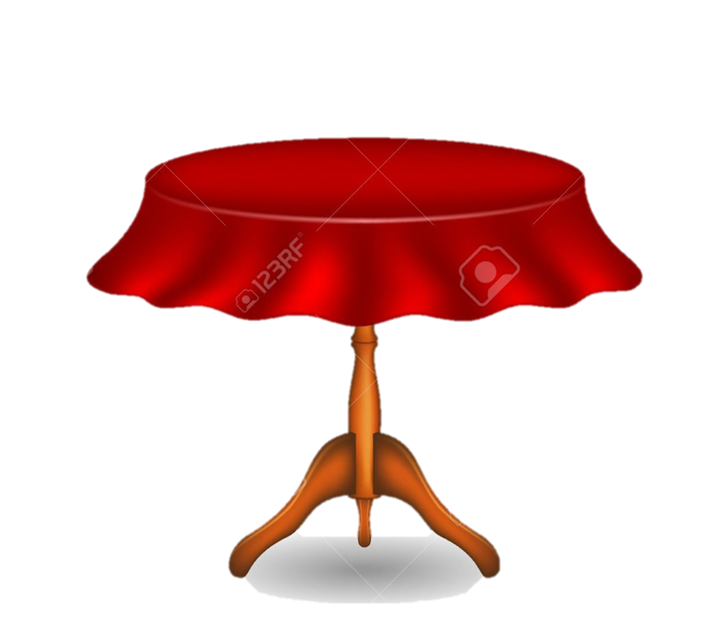 24:4 + 0  9
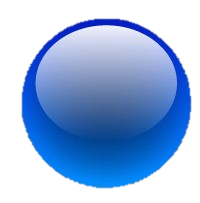 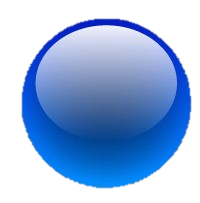 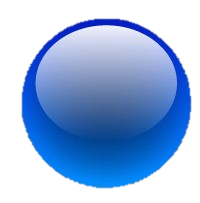 15
6
8
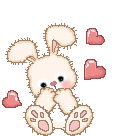 Желаю
 успехов!
Источники изображений:
http://ru.vectorhq.com/premium/magic-hat-and-magic-wand-347976  рисунок шляпы 

http://www.clipartfinders.com/clipart/37/tablecloth-clipart-panda-free-images-37340.jpg рисунок стола  

http://vamotkrytka.ru/_ph/123/2/947481688.gif?1450550355 зайчик с сердечками
http://disruptiveviews.com/wp-content/uploads/2013/10/Magic-Top-Hat.jpg  фоновый рисунок